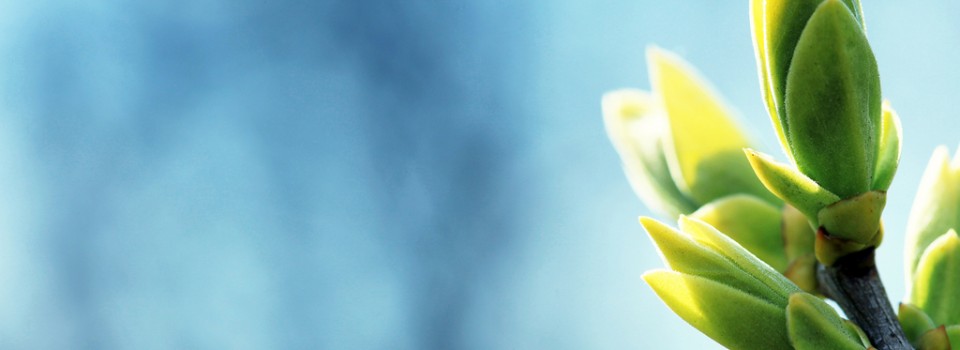 OMICS Group
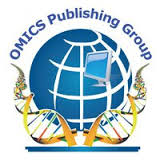 OMICS Group International through its Open Access Initiative is committed to make genuine and reliable contributions to the scientific community. OMICS Group hosts over 400 leading-edge peer reviewed Open Access Journals and organizes over 300 International Conferences annually all over the world. OMICS Publishing Group journals have over 3 million readers and the fame and success of the same can be attributed to the strong editorial board which contains over 30000 eminent personalities that ensure a rapid, quality and quick review process. OMICS Group signed an agreement with more than 1000 International Societies to make healthcare information Open Access.
Contact us at: contact.omics@omicsonline.org
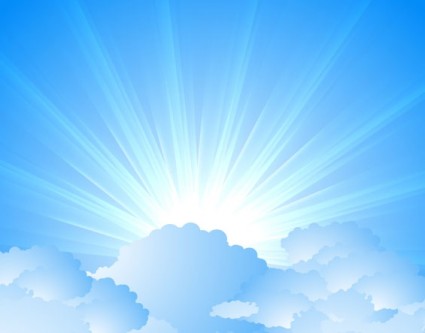 OMICS Journals are welcoming Submissions
OMICS Group welcomes submissions that are original and technically so as to serve both the developing world and developed countries in the best possible way.
OMICS Journals  are poised in excellence by publishing high quality research. OMICS Group follows an Editorial Manager® System peer review process and boasts of a strong and active editorial board.
Editors and reviewers are experts in their field and provide anonymous, unbiased and detailed reviews of all submissions.
The journal gives the options of multiple language translations for all the articles and all archived articles are available in HTML, XML, PDF and audio formats. Also, all the published articles are archived in repositories and indexing services like DOAJ, CAS, Google Scholar, Scientific Commons, Index Copernicus, EBSCO, HINARI and GALE.
For more details please visit our website: http://omicsgroup.org/journals/pigmentary-disorders-open-access.php
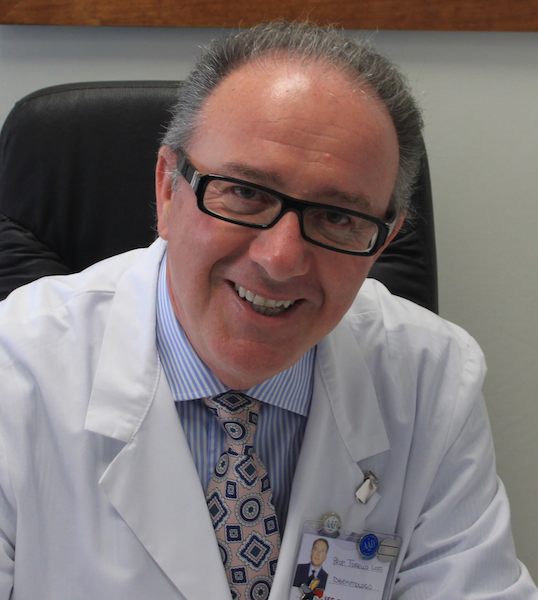 Prof. Torello Lotti, MD, MD(Hon)  
President World Health Academy Foundation Zurich (CH)
Professor & Chair of  Dermatology
University of Rome " G.Marconi"
Rome , Italy
E-mail: professor@torellolotti.it 
Tel: +393286214588
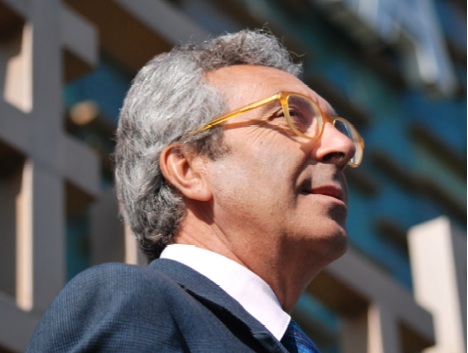 Dr. Alessandro PizzoccaroPresident GUNA InternationalItaly
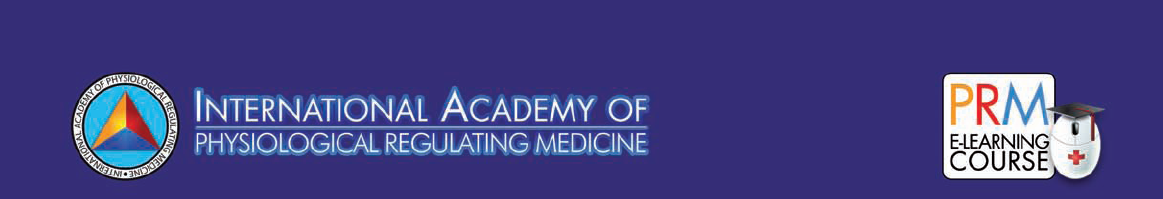 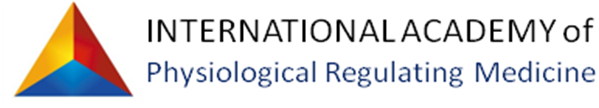 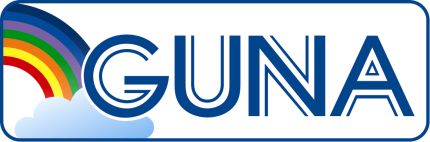 BASES AND PRINCIPLES OF 
LOW DOSE MEDICINE AND P.N.E.I.
 
FOUNDATIONS OF 
LOW DOSE PHARMACOLOGY
The questions of this lecture:

Can LOW DOSE hormones and cytokines be effective on biological systems under minimal pharmacological effective dose? 

Is the PHYSIOLOGICAL CONCENTRATION of messenger molecules a low dose?

How LOW must a low dose hormone or cytokine be to be effective and safe?

Does a low dose’s “INTELLIGENCE” exist?
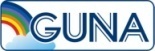 Dipartimento Scientifico Guna S.p.a.
Low Dose Medicine:
…a dynamic new concept
Low Dose Medicine (LDM) is an innovative therapeutic system based on the possibility to therapeutically use mainly LOW DOSE of biological substances that naturally lead the Physiology of the human body.
7
© Dipartimento Scientifico Guna S.p.a.
LOW DOSE MEDICINE
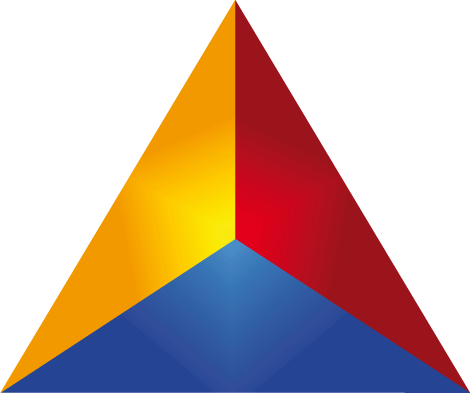 The science of Low Dose Medicine integrates state of the art scientific advances in:

Psycho-Neuro-Endocrine-Immunology (PNEI)
Molecular Biology
Quantum Physics
P.N.E.I.
Molecular Biology
Quantum Physics
© Dipartimento Scientifico Guna S.p.a.
Low Dose Medicine
Low Dose Medicine codifies the vision of the organism as a P.N.E.I. (psycho-neuro-endocrine-immune) NETWORK regulated by mechanisms of…
 FINE CONTROL (through LOW DOSE of messenger molecules acting on membrane receptors’ up-regulation)
9
© Dipartimento Scientifico Guna S.p.a.
Homeostatic control systems
P
N
E
I
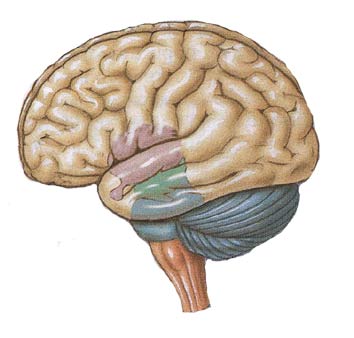 CENTRAL NERVOUS SYSTEM
&
NEUROVEGETATIVE SYSTEMS
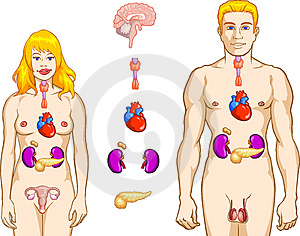 ENDOCRINE SYSTEM
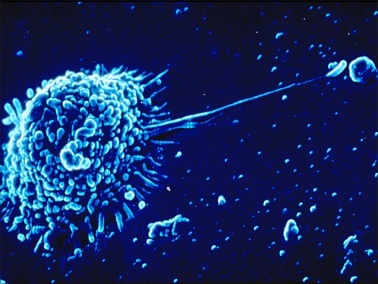 IMMUNE SYSTEM
Ader, R., Psychoneuroimmunology, IV edition, vol. 1 e 2, Academic Press, Amsterdam 2007. 
It is the classical text on the matter, pubblished for the first time in 1981.
© Dipartimento Scientifico Guna S.p.a.
DISEASE
P
N
E
I
T° 
pH

O2
Glycemia
HOMEOSTASIS
DISEASE
© Dipartimento Scientifico Guna S.p.a.
Homeostatic control systems
P
N
E
I
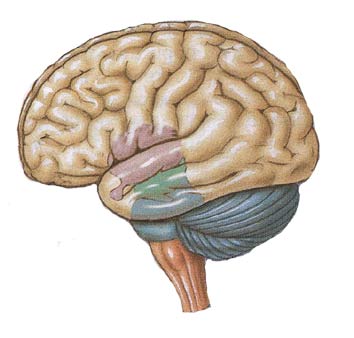 CENTRAL NERVOUS SYSTEM
&
NEUROVEGETATIVE SYSTEMS
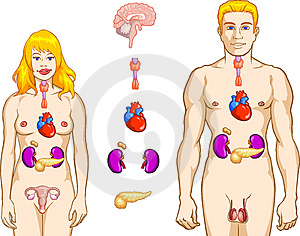 ENDOCRINE SYSTEM
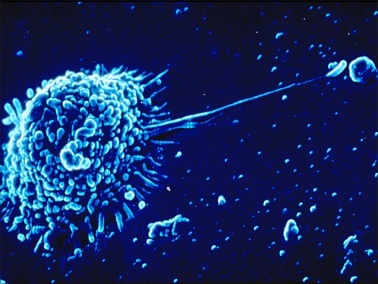 IMMUNE SYSTEM
Ader, R., Psychoneuroimmunology, IV edition, vol. 1 e 2, Academic Press, Amsterdam 2007. 
It is the classical text on the matter, pubblished for the first time in 1981.
© Dipartimento Scientifico Guna S.p.a.
P.N.E.I.
A global vision of the human body
Even if localized in a specific organ or tissue, diseases are expression of the unbalance of the whole P.N.E.I. axis.
13
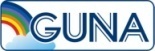 Dipartimento Scientifico Guna S.p.a.
HPA AXIS
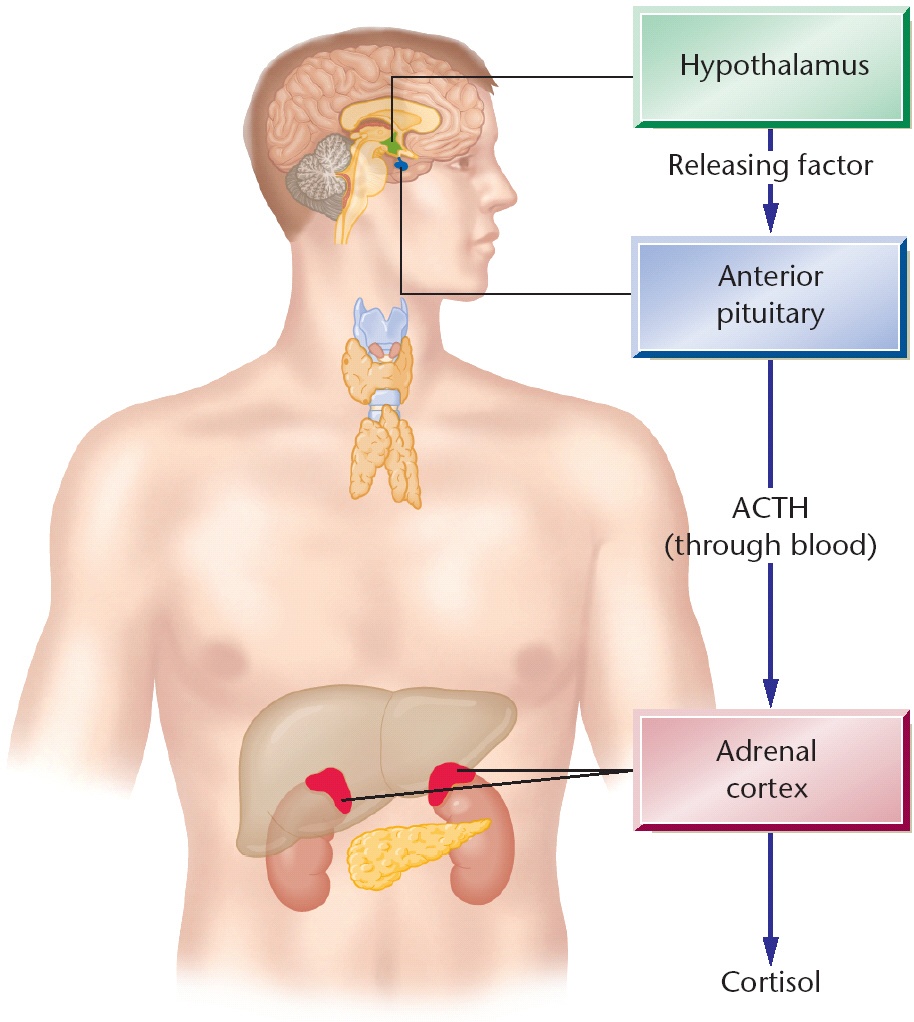 Da: PsicoNeuroEndocrinoImmunologia. Francesco Bottaccioli – RED Edizioni
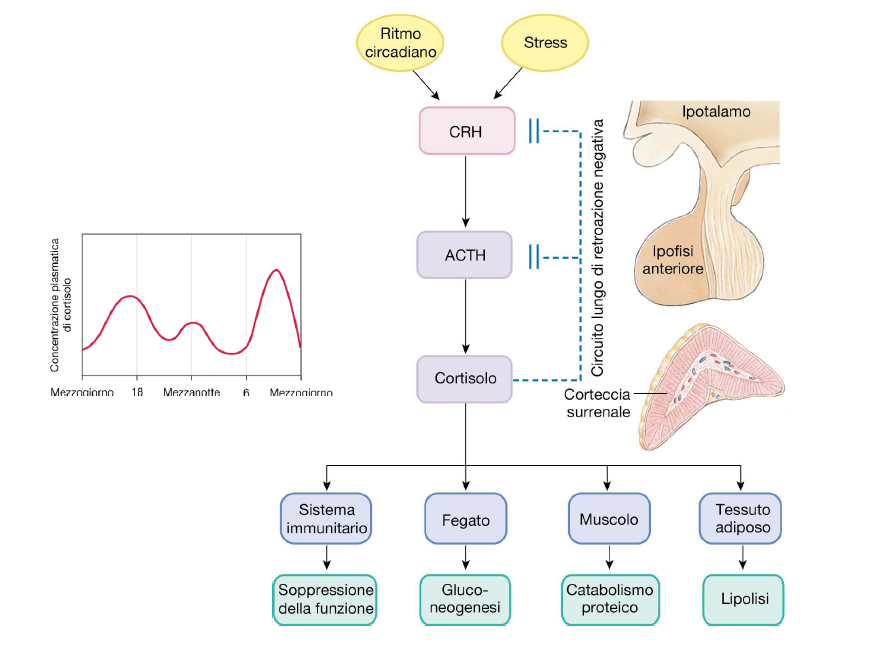 STRESS AXIS
Ts
Tc
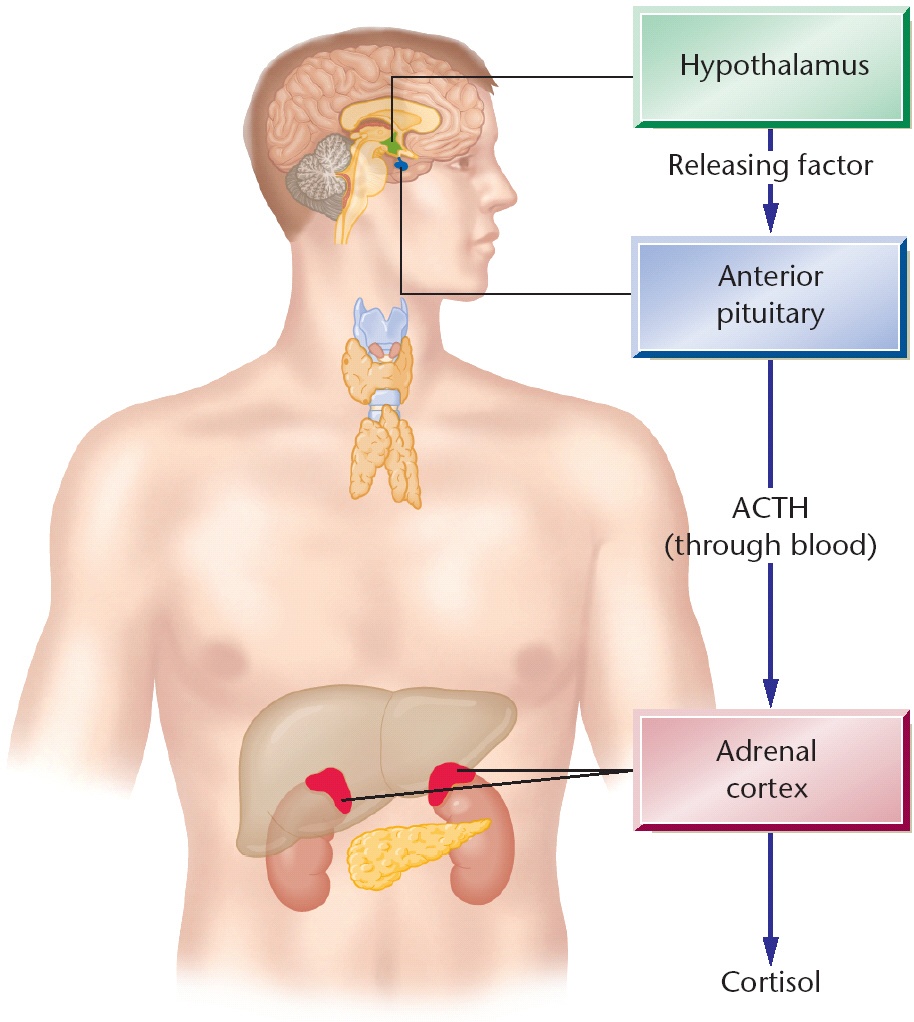 CD8+
Not correct stimulation of
Reduction in
IFN-γ
Th2
DOWN-REGULATION Th1
Th1
CORTISOL
Relationship between hormones and cytokines
Th1
+
stimulate
FEMALE SEXUAL HORMONES
-
Th2
inhibit
__________________
Th1
+
inhibit
CORTISOL
Th2
-
stimulate
© Dipartimento Scientifico Guna S.p.a.
Relationship between hormones and cytokines
Th1
MELATONIN
+
up-regulates
Miller SC, Pandi-Perumal SR, Esquifino AI, Cardinali DP, Maestroni GJ. The role of melatonin in immuno-enhancement: potential application in cancer. Int J Exp Pathol. 2006 Apr;87(2):81-7.
© Dipartimento Scientifico Guna S.p.a.
Relationship between cytokines and hormones
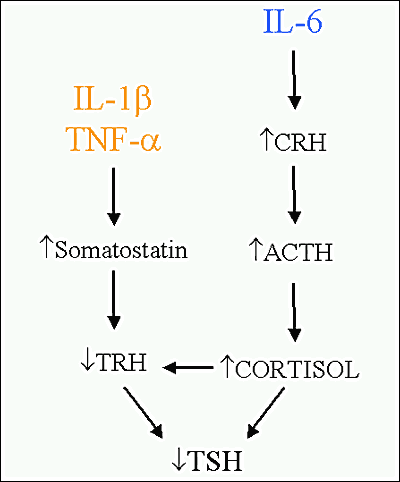 © Dipartimento Scientifico Guna S.p.a.
Relationship between cytokines and hormones
IL-2
IL-4
-
DOWN-REGULATE
NOR-ADRENALINE
© Dipartimento Scientifico Guna S.p.a.
P.N.E.I. NETWORK AND MESSENGER MOLECULES
PSYCHE
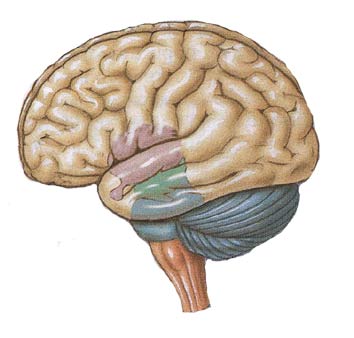 NEUROPEPTIDES
P
N
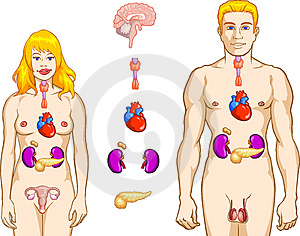 HORMONES
HORMONES
E
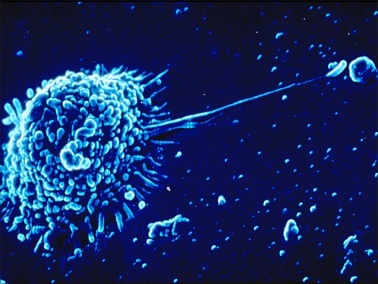 I
INTERLEUKINS
PSYCHE
SOMA
I
E
N
P
© Dipartimento Scientifico Guna S.p.a.
Messenger Molecules
The Foundation for PRM
COMMUNICATING MOLECULES are messengers, the words used by the 3 homeostatic control systems to speak each other …and to understand each other.
22
© Dipartimento Scientifico Guna S.p.a.
P.N.E.I. NETWORK AND MESSENGER MOLECULES
DISEASES CAN BE CONSIDERED AS EXPRESSIONS, CONSEQUENCES OF CHANGED CONCENTRATION OF MESSENGER MOLECULES, DUE TO UP- OR DOWN-REGULATION OF THE P.N.E.I. AXIS CELLS
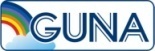 Dipartimento Scientifico Guna S.p.a.
DISEASE
HYPER-CONCENTRATION
10-6
HEALTH
picogramms/milliliter
nanogramms/milliliter
PHYSIOLOGICAL CONCENTRATION
10-15
HYPO-CONCENTRATION
DISEASE
C  O  P  E Cytokines & Cells Online Pathfinder Encyclopedia Version 26.7 (Spring 2011 Edition)
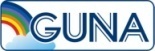 Dipartimento Scientifico Guna S.p.a.
DEFINITIONS
g (gram)= 1

10 -1  =  0.1

10 -2  =  0.01

mg (milligram)= 10 -3  =  0.001

μg (microgram)= 10 -6  =  0.000001

ng (nanogram)= 10 -9  =  0.000000001

pcg (picogram)= 10 -12  =  0.000000000001

fg (fentogram)= 10 -15  =  0.000000000000001
© Dipartimento Scientifico Guna S.p.a.
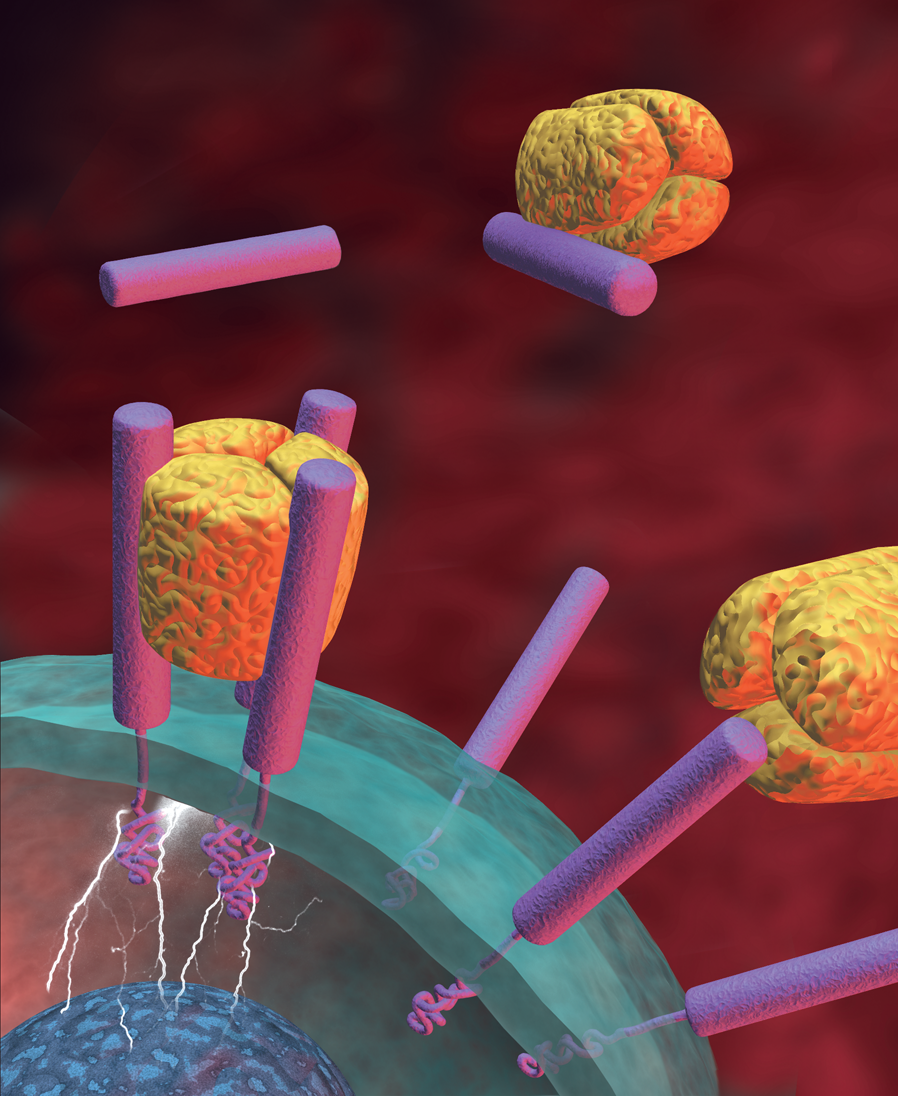 TNF
Soluble TNF receptor
Cell-surface receptor
Cell activation
TRANS-MEMBRANE RECEPTORSUp- and Down-Regulation
[Speaker Notes: Importance of targeting TNF
In RA, levels of TNF become elevated in the synovium and at the pannus-cartilage joint, overwhelming the soluble TNF receptors that normally regulate proinflammatory activity. TNF molecules are thus able to bind to receptors on the surface of synovial cells, triggering multiple destructive events.1 For example, the binding of TNF to neutrophils, fibroblasts, and chondrocytes stimulates the release of tissue-degrading enzymes such as collagenase and matrix metalloproteinases. TNF also induces expression of adhesion molecules, thereby promoting the migration of T cells to the synovium.2
In addition, TNF has been shown to induce the production of other proinflammatory cytokines, including IL-1, IL-6, and IL-8.2,3 Therefore, targeting TNF may inhibit the destructive effects of both TNF and these other cytokines.3,4
 
References: 1. Moreland LW, Inhibitors of tumor necrosis factor: New treatment options for rheumatoid arthritis. Cleve Clin J Med 66:367-374, 1999. 2. Moreland LW, Inhibitors of tumor necrosis factor for rheumatoid arthritis. J Rheumatol 26(Suppl 57):7-15, 1999. 3. Choy EHS, Panayi GS, Cytokine pathways and joint inflammation in rheumatoid arthritis. N Engl J Med 344:907-916, 2001. 4. Feldmann M, Brennan FM, Maini RN, Rheumatoid arthritis. Cell 85:307-310, 1996.]
The membrane receptor plays a KEY role.
The quantity of “ligand”  (hormone, cytokine or neurotransmitor) and the receptor’s ability to bind these molecules (including the ligand’s affinity to the receptor) are both critical to the process of communication.

ONLY physiologic concentrations are able to activate or reactivate the membrane receptors and consequently,  stimulate the physiologic function of a target cell.
UP- AND DOWN-REGULATION
27
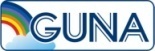 Dipartimento Scientifico Guna S.p.a.
UP AND DOWN REGULATION
The affinity of a receptor for the specific cytokine or the specific hormone is very high.
The dissociation constant (KD) is about 10-9-10 -12


Mire-Sluis A. R, Thorpe R. (editors). Cytokines. Academic Press, London, San Diego, 1998.
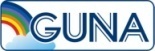 Dipartimento Scientifico Guna S.p.a.
Messenger Molecules
Quality and Quantity
Not only the right MESSAGE but also the right “VOLUME”.
29
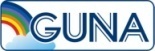 Dipartimento Scientifico Guna S.p.a.
PROBLEM
By a pharmacological point of view, in which concentration to use messenger molecules?
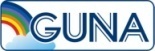 Dipartimento Scientifico Guna S.p.a.
EFFECTS OF DIFFERENT DOSES OF CYTOKINES
TM
TOXIC EFFECT
TOXIC CONCENTRATION
mg/ml
10-3
PHARMACOLOGICAL EFFECTS
PHARMACOLOGICAL CONCENTRATION
mcg-ng/ml
SIDE EFFECTS
10-6
MINIMAL EFFECTIVE PHARMACOLOGICAL DOSE
WITHOUT DYNAMIZATION: NO BIOLOGICAL EFFECTS
WITH DYNAMIZATION: PHYSIOLOGICAL EFFECTS
PHYSIOLOGICAL CONCENTRATION
ng-pcg-fg/ml
10-15
MINIMAL EFFECTIVE PHYSIOLOGICAL DOSE
31
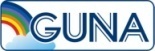 Dipartimento Scientifico Guna S.p.a.
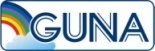 Dipartimento Scientifico Guna S.p.a.
Effects of different doses of IL-1-β on isolated human fibroblasts
32
32
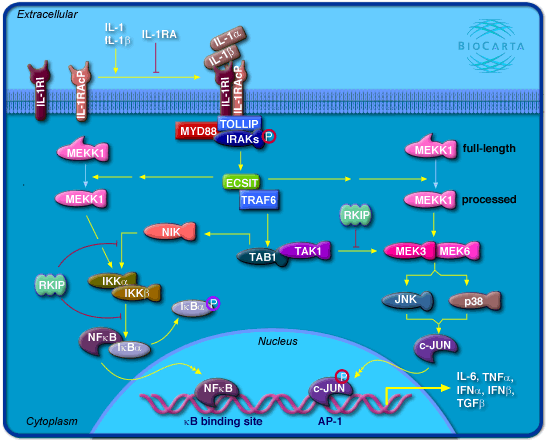 Expression of NFKb on isolated fibroblasts
nfkb
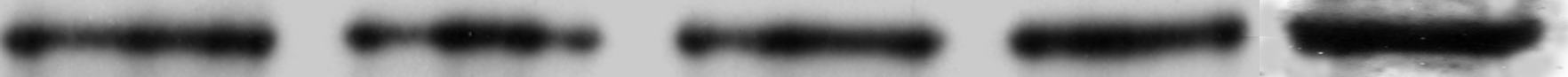 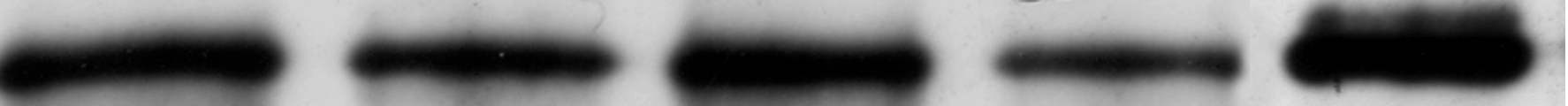 lps          a           c           d         b
lps         a           c          d          b
1h
18h
Legend

lps=control
A=placebo (water and alcohol)
B=pharmacological concentration
C=4CH diluted and dynamized
D=4CH only diluted but not dynamized
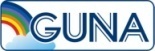 Dipartimento Scientifico Guna S.p.a.
S.K.A

It is a smart DRUG DELIVERY SYSTEM able to make effective molecular conecentration below the minimal effective dose.
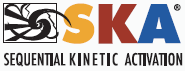 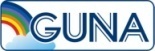 Dipartimento Scientifico Guna S.p.a.
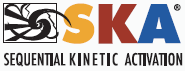 RELEASE ACTIVITY: capability of basic substance to release in the water milieu its pharmacological activity. 

Bulletin of Experimental Biology and Medicine, Vol. 154, No. 1, November, 2012
© Dipartimento Scientifico Guna S.p.a.
O
O
O
O
O
O
O
O
O
O
H
H
H
H
H
H
H
H
H
H
H
H
H
H
H
H
H
H
H
H
104.5°
COHERENCE EFFECTS IN WATER
Ordinary water
With SKA they onset the  
di Frölich phenomenon: 
all the water dipoles 
become in series instead
of cahotic, that brings to 
the reduction of dielectric 
Constant, taht is a easier 
electromagnetical 
Transmission.
Biological water
37
© Dipartimento Scientifico Guna S.p.a.
How to use LOW DOSE CYTOKINES

Same or Opposing Cytokine
IF DISEASES ARE EXPRESSIONS, CONSEQUENCES OF CHANGED CONCENTRATION OF MESSENGER MOLECULES…
PROBLEM
Is it possible to modulate the action of interleukines and hormones?
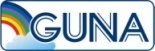 Dipartimento Scientifico Guna S.p.a.
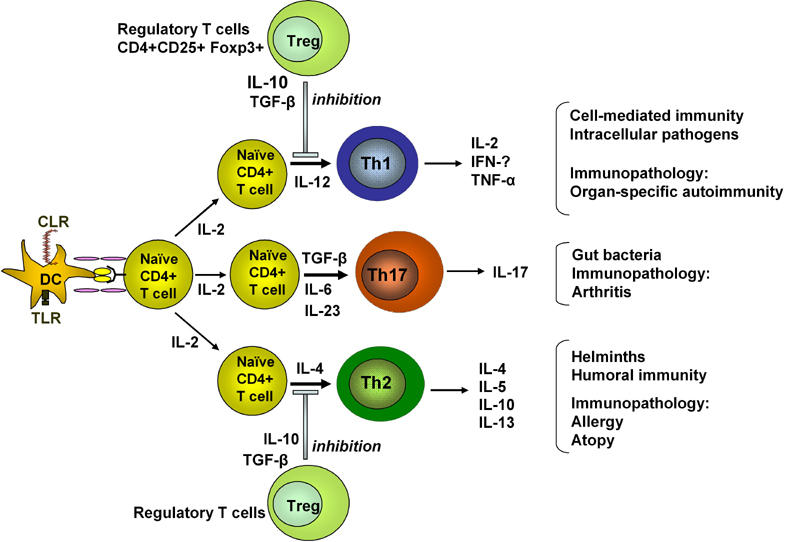 Antigen presentation to naïve T cells results in the development of Th1, Th2 or Th17 cells depending on the cytokine milieu.
From: The Review of Diabetic Studies (2006) 3:72-75
THE CONCEPT OF BALANCE – RECIPROCITY of TH CELLS
Th0
IL-12 UP-REGULATES
IL-4 UP-REGULATES
Th1
Th2
Inflammatory diseases
Allergy
IL-4
IL-12, INF-γ
IL-4 DOWN-REGULATES
INF-γ DOWN-REGULATES
Th subsets cross-regulate expansion and functions each other.

Cooke , A. Th17 in Inflammatory Conditions. 2006, Rev Diabetic Stud 3: 72-7
	 - Bettelli E. et al. Th17: the third member of the effector T cell trilogy. Current Opinion in Immunology 2007, 19: 652-657
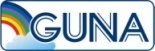 Dipartimento Scientifico Guna S.p.a.
The central role of Th17 and IL-23 and IL-17 in autoimmune diseases
Th0
+++ IL6   ++IL-21   ++IL-23
- - - IL4
Th17
Th1
Th3
Th2
IL1, INF-γ, IL2, TNF-α, IL6, IL8, IL12
IL 10, TGF-β
IL4, IL5, IL6, IL9, IL10, IL13,
IL 17
Autoimmunity Trigger
AUTOIMMUNE PATOLOGIES
In autoimmune pathologies it is generally possible to detect low levels of INF-γ e IL-4 ; since these interleukines don’t stimulate the Th0 to differentiate into Th1 or Th2, it enables  IL-6 to stimulate Th17 to produce IL-17, the real trigger interleukine in autoimmune diseases. 
According with PRM it’s important to use antagonistic cytokines;  therefore, to slow down IL-6 it is important to use  IL-4  4CH.
From: The Review of Diabetic Studies (2006) 3:72-75
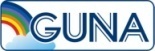 Dipartimento Scientifico Guna S.p.a.
Clinic use of low dose cytokines
THE IMMUNE SYSTEM
Th1
Th2
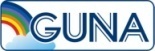 © Dipartimento Scientifico Guna S.p.a.
43
43
Th-1/Th-2 BALANCE
Th-2
Th1 UP-REGULATION
Th2 UP-REGULATION
Th1
Th17
Th2
ALLERGY
RHEUMATOID
ARTHITIS
Th2
TReg
Th1
Th2 DOWN-REGULATION
Th1 DOWN-REGULATION
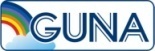 © Dipartimento Scientifico Guna S.p.a.
44
44
The concept of BALANCE and the use of cytokines and hormones
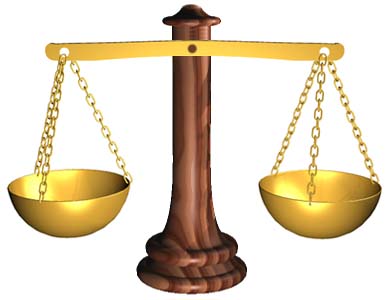 Antagonistic cytokines or hormones are utilized in order to brake a biological effect.
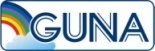 ©Dipartimento Scientifico Guna S.p.a.
IF INFLAMMATION IS EXPRESSION, CONSEQUENCES OF CHANGED CONCENTRATION OF MESSENGER MOLECULES…
PROBLEM
Is it possible to correct the excess or the deficiency of cytokines, hormones, neuropeptides in INFLAMMATION?
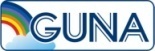 © Dipartimento Scientifico Guna S.p.a.
…in INFLAMMATION
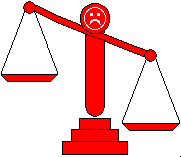 Th1
Th17
Th2
TReg
IL-1
TNF-α
IL-6
IL-8
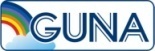 © Dipartimento Scientifico Guna S.p.a.
CHRONOBIOLOGY of inflammation
Physiological trend
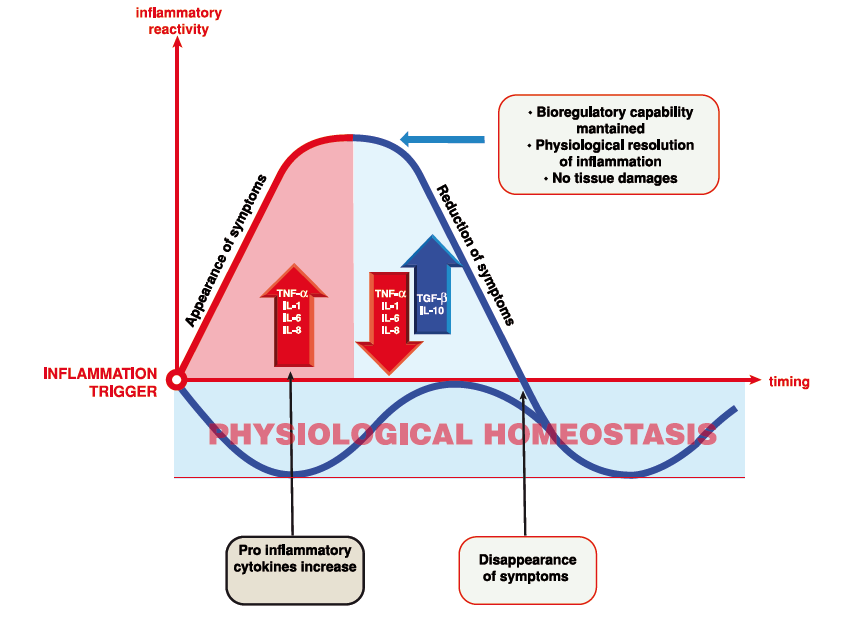 72-96 hours
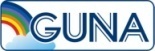 © Dipartimento Scientifico Guna S.p.a.
CHRONOBIOLOGY of inflammation
Pathological trend
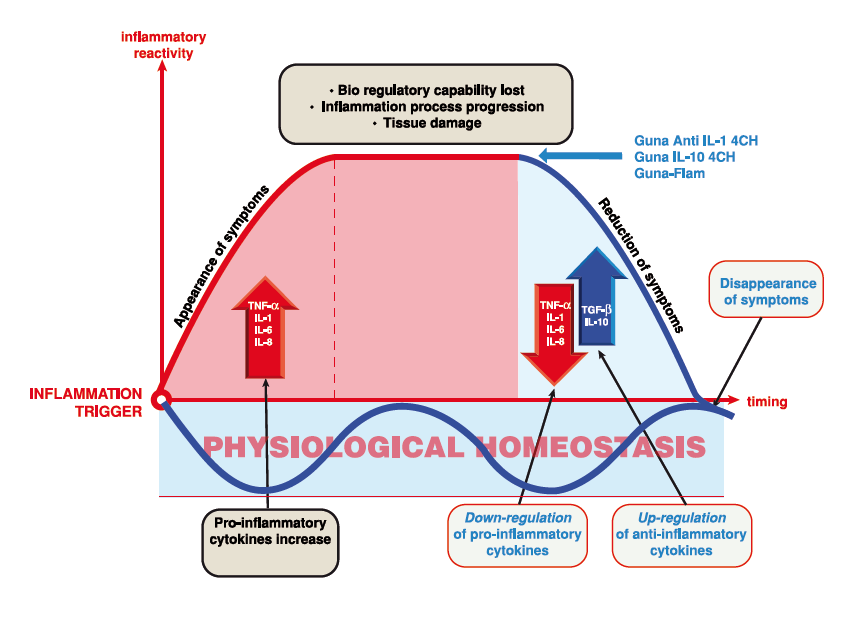 PERSISTENCE
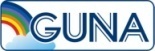 © Dipartimento Scientifico Guna S.p.a.
CHRONOBIOLOGY OF  MOST IMPORTANT CYTOKINES INVOLVED IN INFLAMMATION IN PRESENCE OF ACUTE INFLAMMATION
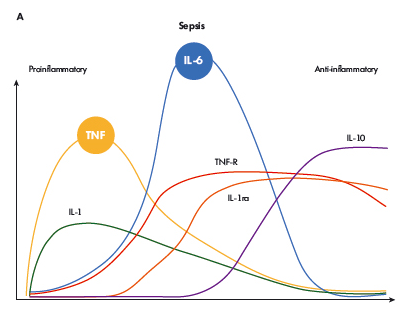 Petersen AM1, Pedersen BK. The anti-Inflammatory effect of exercise. J Appl Physiol (1985). 2005 Apr;98(4):1154-62.
…in acute INFLAMMATION
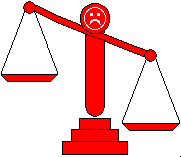 Th1
Th17
Th2
TReg
IL-1
TNF-α
IL-6
IL-8
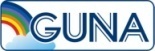 © Dipartimento Scientifico Guna S.p.a.
INTERLEUKINE-1 (α; ß)
Interleukin 1 (IL-1) cytokine secreted by macrophages, monocytes, dendritic cells, fibroblasts and endothelial cells.
IL-1 SUPPORTS INFLAMMATORY PROCESSES
52
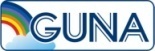 © Dipartimento Scientifico Guna S.p.a.
IL-1 (α; ß) ACTION MECHANISM
IL-1 (α; ß) activates:
cyclooxygenase type 2 (COX2)
prostaglandin E2 (PGE2)
prostaglandin D2 (PGD2)
nitric oxide (NO)
53
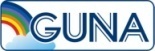 © Dipartimento Scientifico Guna S.p.a.
CONVENTIONAL DRUGS TO STOP INTERLEUKINE-1 EFFECTS
NSAIDs
CORTISON
ASA
-
-
-
COX2
PGE2
NO
54
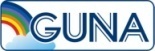 © Dipartimento Scientifico Guna S.p.a.
Low dose SKA-actived Antibody Anti Interleukins -1 (α and β) in Inflammation
Guna-Flam and/or Anti IL-1
IL-1
BLOCK
-
-
-
Anti Interleukins-1 (α; ß) act as NSAIDs, cortisone and, in part, as salicylates , without the negative side effects caused by these allopathic medicines.
COX2
PGE2
NO
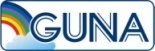 © Dipartimento Scientifico Guna S.p.a.
Guna Anti IL-1
(Anti IL-1 α and Anti IL-1 β)

Main Indications:
Acute inflammatory diseases
Fever
Pain syndromes 
Osteoarthritis
...
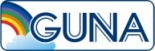 © Dipartimento Scientifico Guna S.p.a.
…in low grade chronic INFLAMMATION
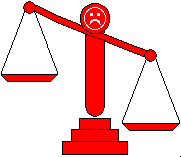 Th1
Th17
Th2
TReg
IL-1
TNF-α
IL-6
IL-8
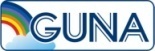 © Dipartimento Scientifico Guna S.p.a.
CHRONOBIOLOGY OF  MOST IMPORTANT CYTOKINES INVOLVED IN INFLAMMATION IN PRESENCE OF ACUTE INFLAMMATION
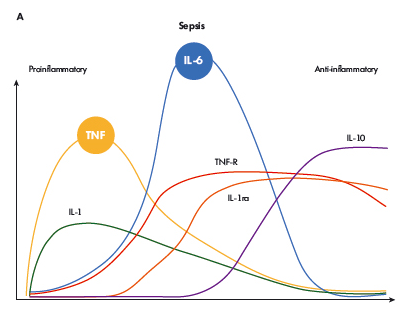 Petersen AM1, Pedersen BK. The anti-Inflammatory effect of exercise. J Appl Physiol (1985). 2005 Apr;98(4):1154-62.
CHRONOBIOLOGY OF  MOST IMPORTANT CYTOKINES INVOLVED IN INFLAMMATION IN PRESENCE OF LOW GRADE CHRONIC INFLAMMATION
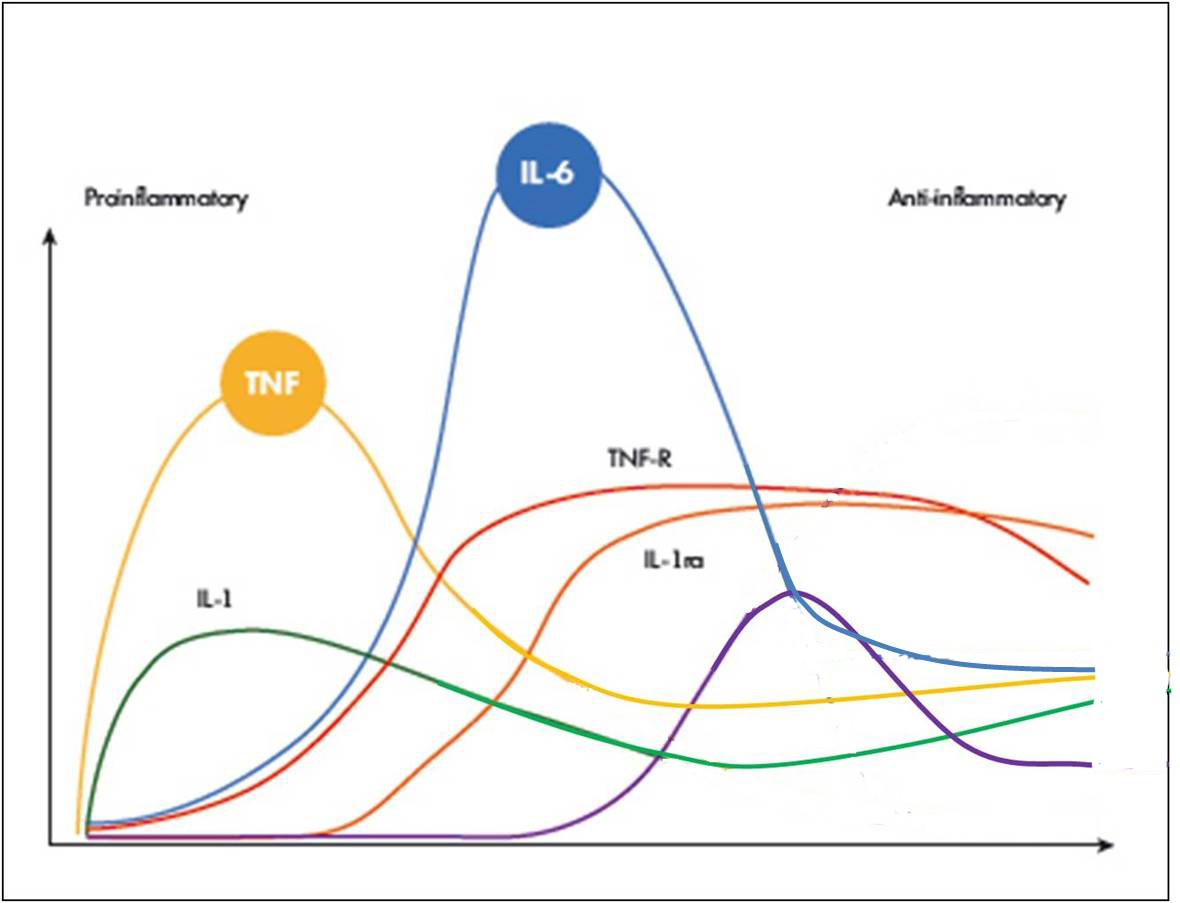 IL-10
Petersen AM1, Pedersen BK. The anti-Inflammatory effect of exercise. J Appl Physiol (1985). 2005 Apr;98(4):1154-62
Modificata a fini didattici (vedi freccia).
Inflammation Trial
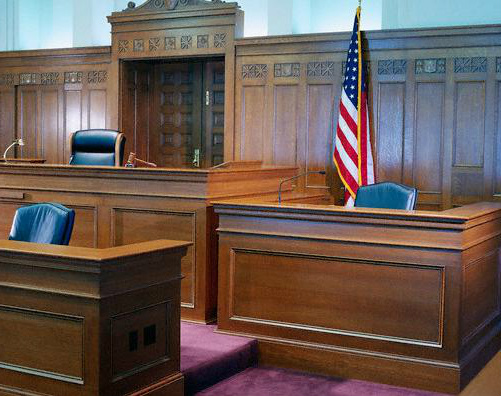 The big accused:
IL-1
TNF-α
IL-6
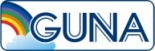 © Dipartimento Scientifico Guna S.p.a.
The concept of BALANCE and the use of the cytokines.
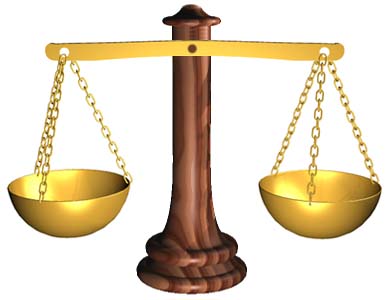 In PHYSIOLOGICAL REGULATING MEDICINE  (PRM) antagonistic (opposing) cytokines or hormones are utilized in order to brake a biological effect.
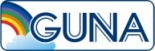 © Dipartimento Scientifico Guna S.p.a.
RECOVERING THE BALANCE IN INFLAMMATION
Inflammation
Cytokines
ANTI-Inflammation
Cytokines
IL-1
TNF-α
IL-6
IL-8
Anti-IL-1
IL-10
IL-4
TGF-β
62
62
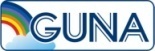 © Dipartimento Scientifico Guna S.p.a.
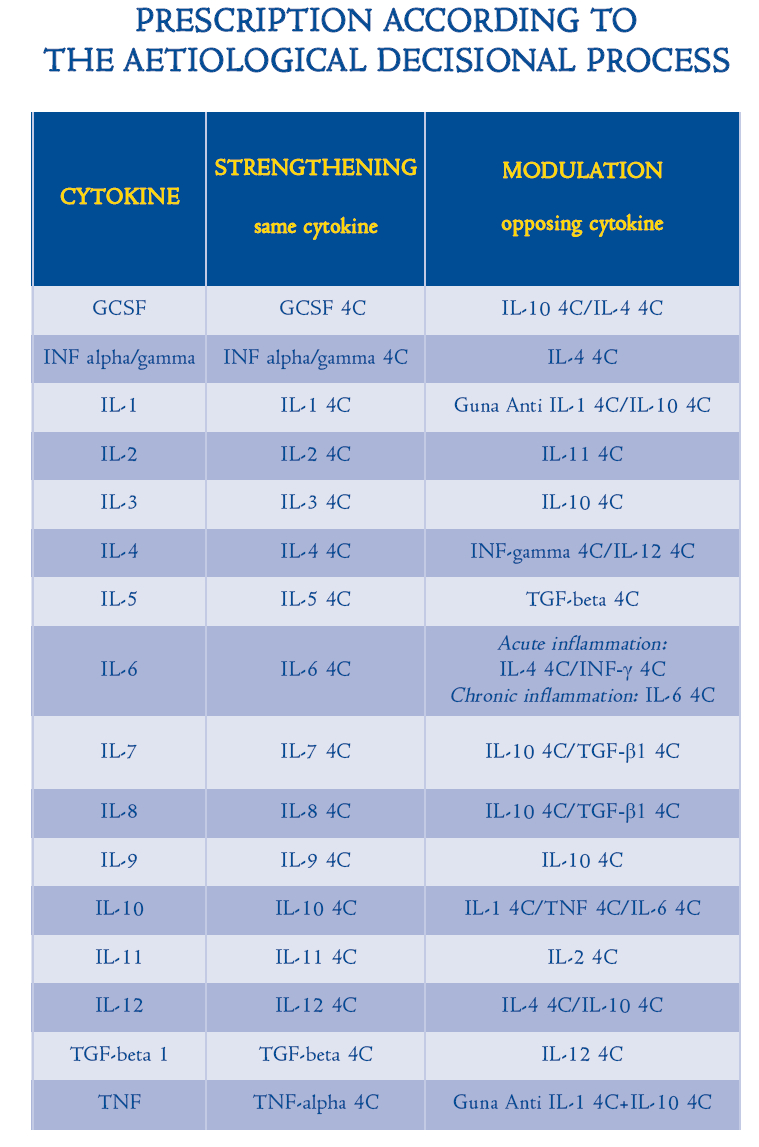 IL-10 4CH
© Dipartimento Scientifico Guna S.p.a.
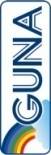 THERAPEUTIC APPROACH WITH
LOW DOSE S.K.A. ANTIBODY ANTI IL-1, IL-10, IL-4 & TGF-β 
IN INFLAMMATIONS IN GENERAL AND IN MUSCLE-SKELETAL PAIN MANAGEMENT

 Anti IL-1 4CH  Decrease of acute inflammation.

 IL-10 4CH  Decrease of chronic inflammation.

 IL-4 4CH  Control of autoimmune diseases 			    trigger.

TGF-β 4CH  Resolution phase and restitutio ad 		       integrum.
64
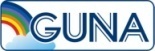 © Dipartimento Scientifico Guna S.p.a.
In Crohn’s disease
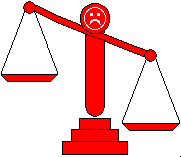 Th1
Th17
Th2
TReg
TNF-α
IFN-γ
IL-17
IL-12
IL-8
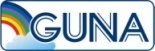 Dipartimento Scientifico Guna S.p.a.
RECOVERING THE BALANCE IN CROHN’S DISEASE
Inflammation
Cytokines
ANTI-Inflammation
Cytokines
TNF-α
IFN-γ
IL-17
IL-12
IL-8
Anti-IL-1
IL-10
(IL-4)
66
66
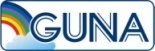 Dipartimento Scientifico Guna S.p.a.
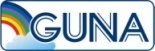 Dipartimento Scientifico Guna S.p.a.
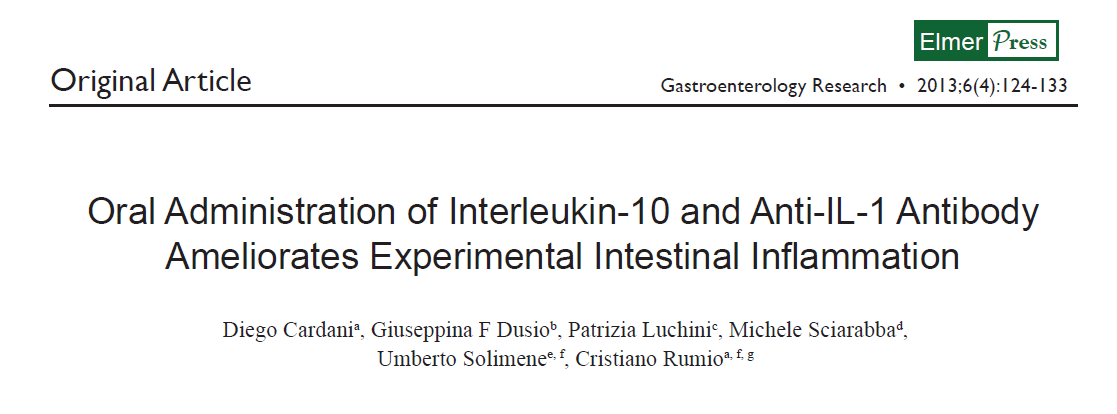 67
67
Cytokines levels
IL-12*
IFN-γ
1
2
3
4
5
1
2
3
4
5
TNF-α*
IL-8
© Dipartimento Scientifico Guna S.p.a.
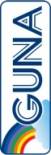 1
2
3
4
5
1
2
3
4
5
Cytokines levels
IL-17
Legenda:
1: values in healthy mouse
2: values in mouse with Crohn’s
3: values in the mouse with Crohn’s after 7 days tretment with Anti IL-1+IL-10 at phamacological dosages
4: : values in the mouse with Crohn’s after 7 days tretment with Anti IL-1+IL-10 at 4CH concentration SKA
5: values in the mouse with Crohn’s after 7 days tretment with Anti IL-1+IL-10 at 4CH concentration not-SKA
1
2
3
4
5
IL-10
1
2
3
4
5
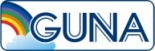 © Dipartimento Scientifico Guna S.p.a.
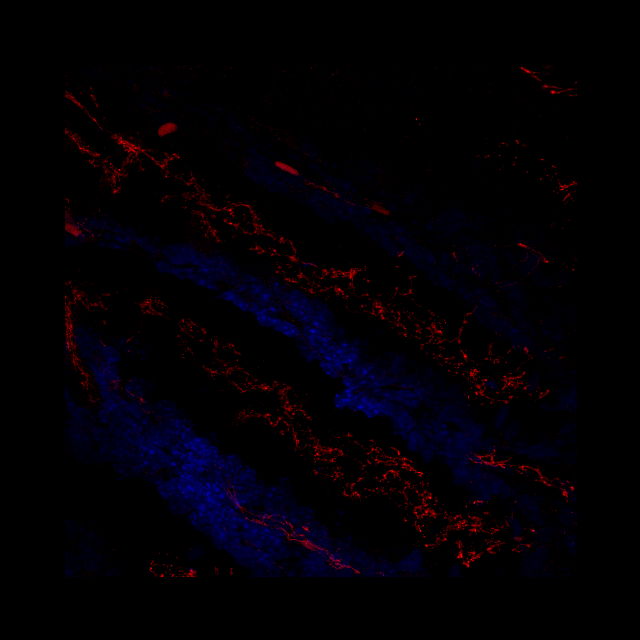 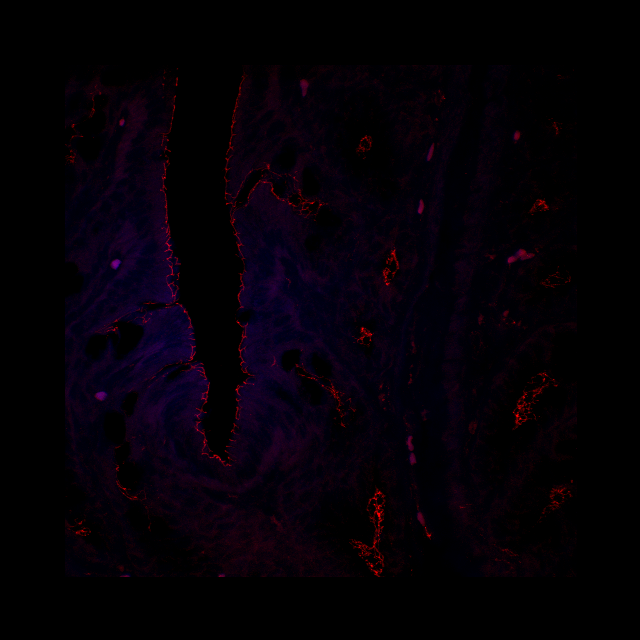 DSS (Dextran Sodium Sulphate)
Anti Il-1 4CH + IL-10 4CH
BEFORE TREATMENT
AFTER TREATMENT
60 x
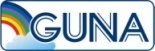 © Dipartimento Scientifico Guna S.p.a.
We can say that





are a modern, effective, 
no side effects Anti TNF-α
Guna Anti IL-1 4CH
+
Guna IL-10 4CH
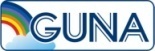 © Dipartimento Scientifico Guna S.p.a.
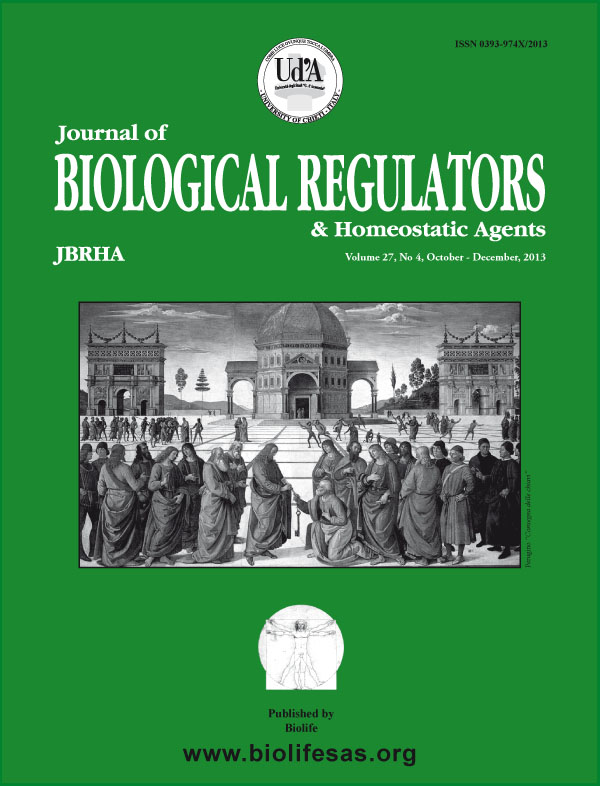 IMMUNOMODULATING TREATMENT WITH LOW DOSE INTERLEUKIN-4, INTERLEUKIN-10 AND INTERLEUKIN-11 IN PSORIASIS VULGARIS
Journal Of Biological Regulators & Homeostatic Agents 2014 Jan-Mar;28(1):133-9.
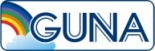 © Dipartimento Scientifico Guna S.p.a.
RESULTS ANALYSIS
Amielaration of 3.7 PASI* points in avaerage, that is 55,2% better than the T0 (primary outcome: + 25%)
73
*Psoriasis Area Severity Index
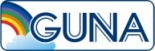 © Dipartimento Scientifico Guna S.p.a.
RESULTS ANALYSIS
Amielaration of 4.3 DLQI* points in avaerage, that is 56,5% better than the T0 (secondary outcome: + 20%)
74
*Dermatology Life Quality Index
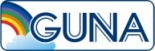 © Dipartimento Scientifico Guna S.p.a.
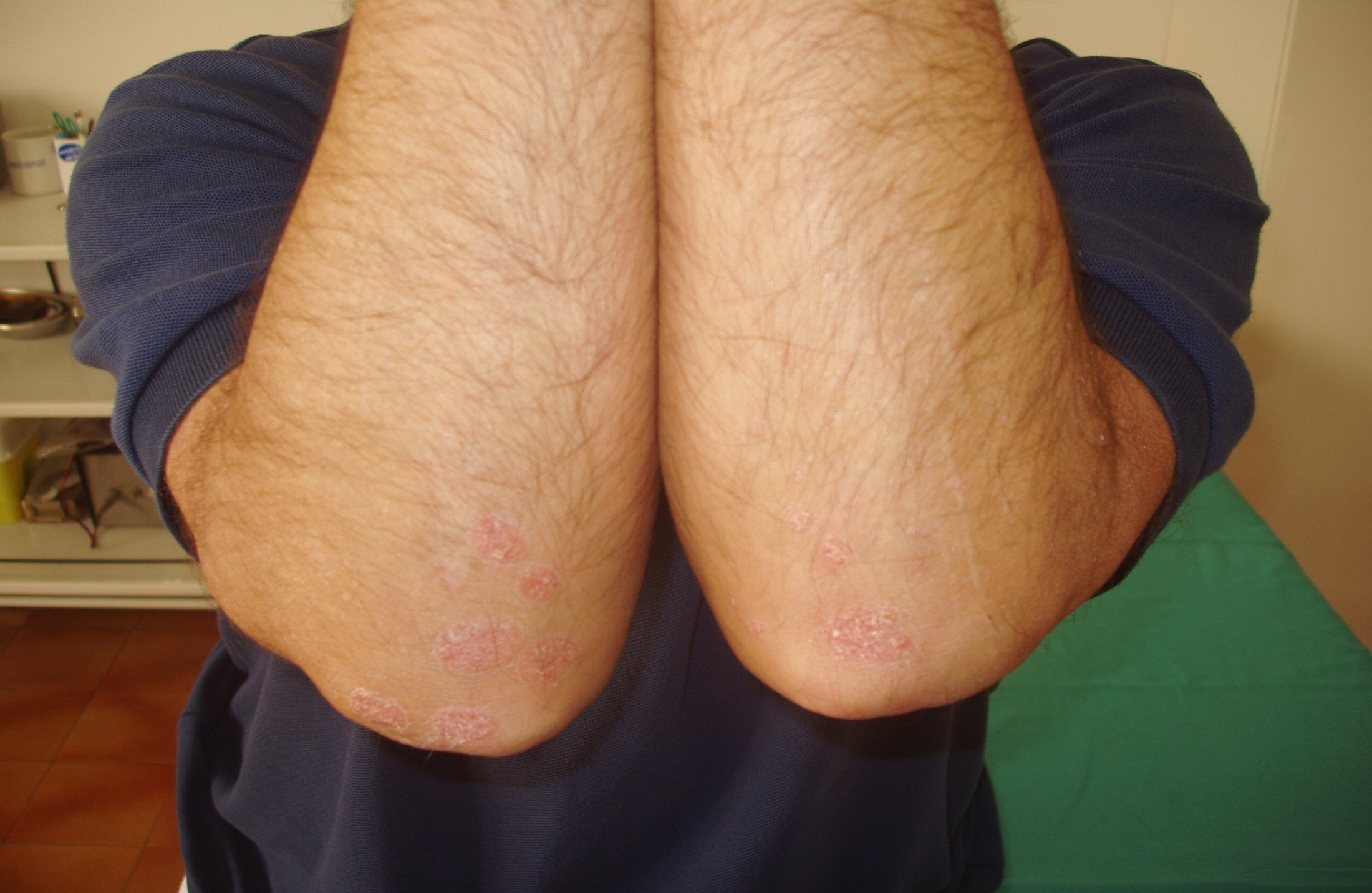 75
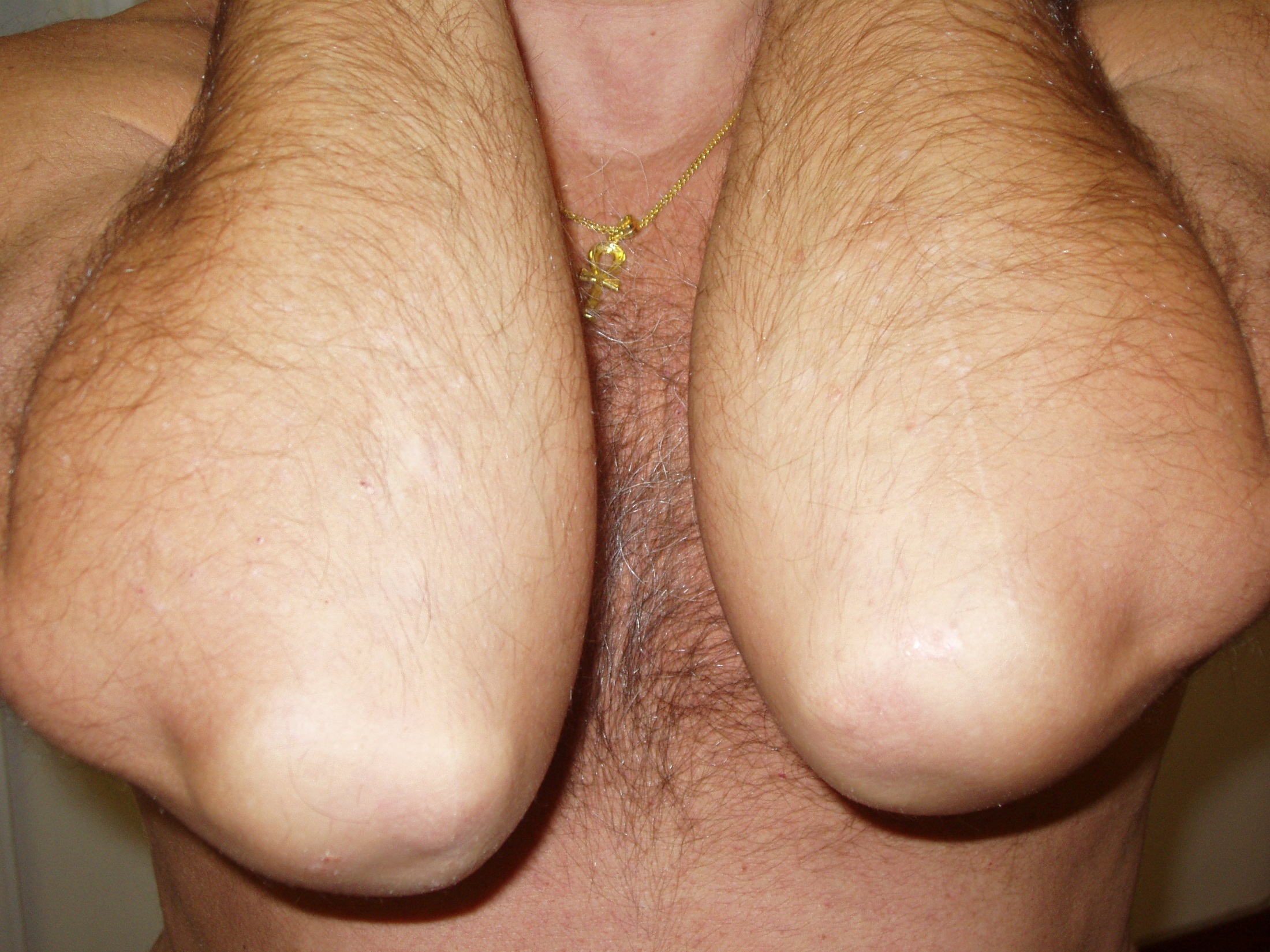 76
IN ALLERGY
Th2
IL-4
IL-5
IL-13
Th1
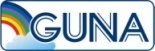 Dipartimento Scientifico Guna S.p.a.
RECOVERING THE BALANCE IN ALLERGY
ANTI-Allergic
Cytokines
Allergic
Cytokines
IL-12
IFN-γ
IL-4
IL-5
IL-13
78
78
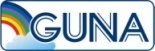 Dipartimento Scientifico Guna S.p.a.
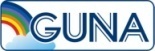 Dipartimento Scientifico Guna S.p.a.
Effects of low dose cytokines in treatment of inflammatory pathologies: use in an animal model of allergic asthma
Silvia Gariboldi et al. Low dose oral administration of cytokines for treatment of allergic asthma.Pulmonary Pharmacology and Therapeutics - Volume 22, Number 6, pp 497-510, December 2009
79
79
EXPERIMENTAL PROTOCOL
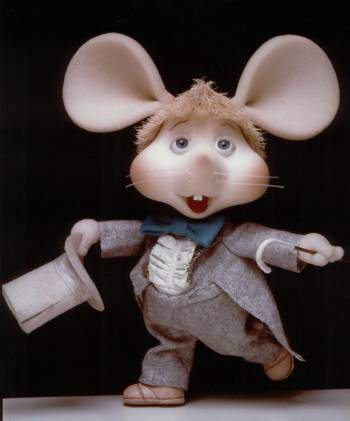 DAY 1
DAY 7
DAY 13
Injection of 1 mg of egg-albumin + 5 mg Al(OH)3 in PBS (IP)
Injection of 1 mg of egg-albumin + 5 mg Al(OH)3 in PBS (IP)
Aerosol of 1 mg of egg-albumin + 5 mg Al(OH)3 in PBS
LUCKY MOUSE
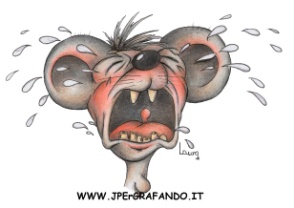 TREATMENT WITH IL-12+IFN-γ
from DAY 18 until DAY 38
Blood drawing
ALLERGIC MOUSE
DAY 38
Bronchoalveolar lavage fluid
DAY 30
5% egg-albumin in PBS 0,5. (Aerosol)
DAY 27
Injection of 1 mg of egg-albumin + 5 mg Al(OH)3 in PBS (IP)
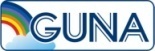 Dipartimento Scientifico Guna S.p.a.
Asthma
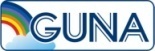 ©Dipartimento Scientifico Guna S.p.a.
BALF – after treatment with egg albumin and Al (OH)3
Legend

1-Untr=healthy mouse
2-OVA=allergic mouse
180
60
160
140
50
120
40
100
[IL-5] (pcg/ml)
[IL-4] (pcg/ml)
30
80
60
20
40
10
20
0
0
UNTR
OVA
UNTR
OVA
Level of IL-4 and IL-5  in mice sera
on day 7th of treatment
Treatment plan of allergic mouse with the 2 anti-allergic interleukines in association 
(IL-12+IFN-γ)

Legenda
1-Untr=healthy mouse
2-OVA=allergic mouse
3-OVA+ALLO=IL-12+IFN-γ in pharmacological concentration
4-OVA+4CH=IL-12+IFN-γ in physiological concentration (4CH) diluted and dynamized
5-OVA+4CHn=IL-12+IFN-γ in physiological concentration (4CH) only diluted but not dynamized
Levels of IL-4
Levels of IL-5
1
2
3
4
5
1
2
3
4
5
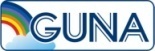 Dipartimento Scientifico Guna S.p.a.
Treatment plan of allergic mouse with the 2 anti-allergic interleukines in association 
(IL-12+IFN-γ)

Legenda

1-Untr=healthy mouse
2-OVA=allergic mouse
3-OVA+ALLO=IL-12+IFN-γ in pharmacological concentration
4-OVA+4CH=IL-12+IFN-γ in physiological concentration (4CH) diluted and dynamized
5-OVA+4CHn=IL-12+IFN-γ in physiological concentration (4CH) only diluted but not dynamized
Level of IL-12 and INF-γ in mice sera
on day 7th of treatment
Levels of IL-12
Level of IFN-γ
1
2
3
4
5
1
2
3
4
5
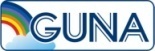 Dipartimento Scientifico Guna S.p.a.
Unit of measurement…
…the mystery… that is not a mystery
we give…
…we detect in the blood
fg
pg
4CH
1 fg/mouse
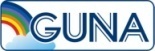 Dipartimento Scientifico Guna S.p.a.
Eosinophil numbers in mouse BALF (bronchoalveolar lavage fluid) 
on day 20 of treatment
Number of cells expressed in cells/BALF (x104)
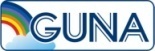 Dipartimento Scientifico Guna S.p.a.
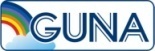 Dipartimento Scientifico Guna S.p.a.
One cell one target or a multitargeted approach?
IL-12 versus association of IL-12+IFN-γ
Blood levels of IL-12 and IFN-γ
association
Only IL-12
Association IL-12 + IFN-γ
86
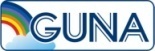 Dipartimento Scientifico Guna S.p.a.
Safety of clinical use of SKA treated low doses of interleukines
Focus on:
Relationship among Th1-Th2-Th3
88
© Dipartimento Scientifico Guna S.p.a.
Plasticity and Rigidity of Immune System
Relationship among Th1-Th2-Th3
Th0
Th1
Th2
DOWN-REGULATES
DOWN-REGULATES
TGF-β
Th3
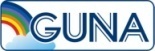 © Dipartimento Scientifico Guna S.p.a.
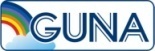 Dipartimento Scientifico Guna S.p.a.
Osp. Le Molinette
Torino
in cooperation with:
Low Dose of IL-12 stimulates T Cell response in cultures of PBMCs derived from Non Small Cell Lung Cancer Patients.
D’Amico L, Ruffini E, Ferraccini R, Roato I. Journal of Cancer Therapy. 2012; 3: 337-342.
90
90
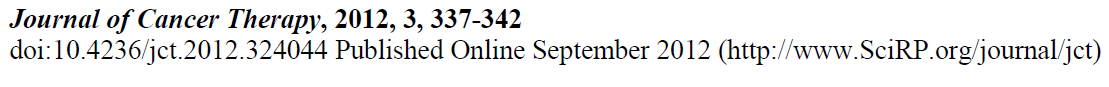 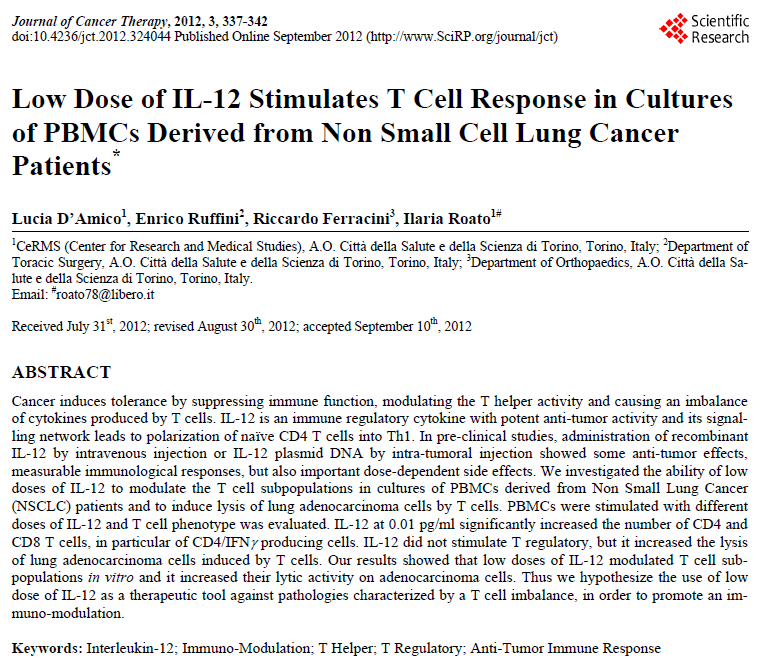 Th3
-
Th1
I Th1 non sintetizzano la giusta quantità di IFN-gamma
I Th3 down-regolano i TH1
IFN-gamma
L’IFN-gamma  in difetto non riesce ad espletare correttamente la sua funzione di attivazione dei CD8+
+
I CD8+, non stimolati a sufficienza, non si differenziano in T suppressor nella giusta quantità
CD8+
+
+
T suppressors
Lymphocites
T citotoxic Lymphocites
92
Th3
Responsable of immundeficiency during cancer
-
+
Th1
IL-12 4C
IFN-gamma
+
CD8+
+
+
T suppressors
Lymphocites
T citotoxic Lymphocites
93
Mean value of H1373 lysis by PBMC.
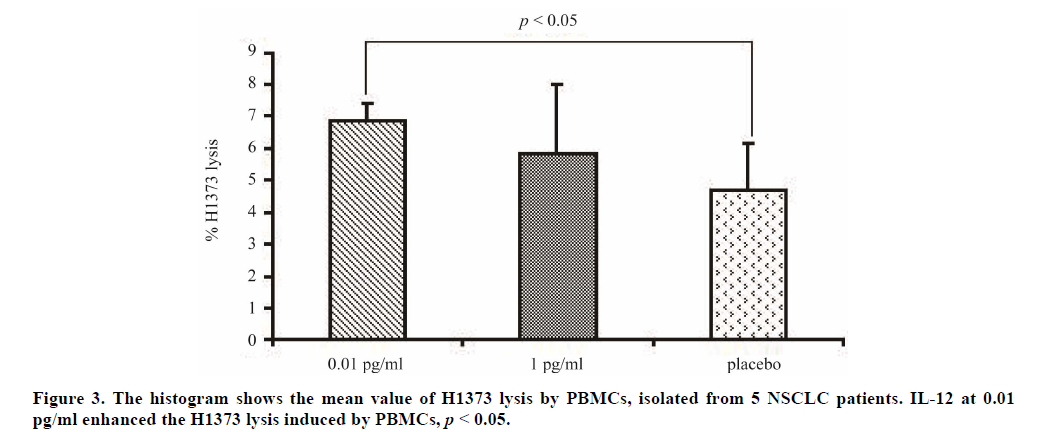 This is the BIOLOGICAL INTELLIGENCE of low doses!
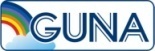 ©Dipartimento Scientifico Guna S.p.a.
Biological Intelligence of 
Low Doses

Conclusions:
Physiological low-dose cytokines are able to recover the physiological function and the BIOLOGICAL PLASTICITY of the PNEI axis acting on bio-regulation mechanisms, whereas conventional pharmacological high doses induce the RIGIDITY of the Systems and their inhability to recover the balance (what clinically we call side effects).
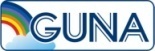 Dipartimento Scientifico Guna S.p.a.
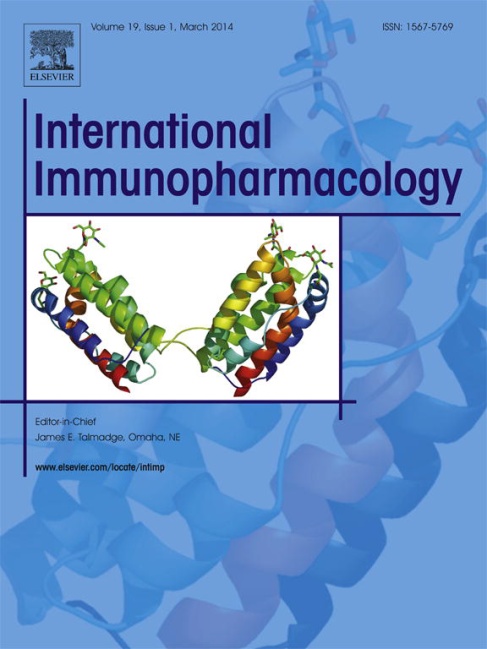 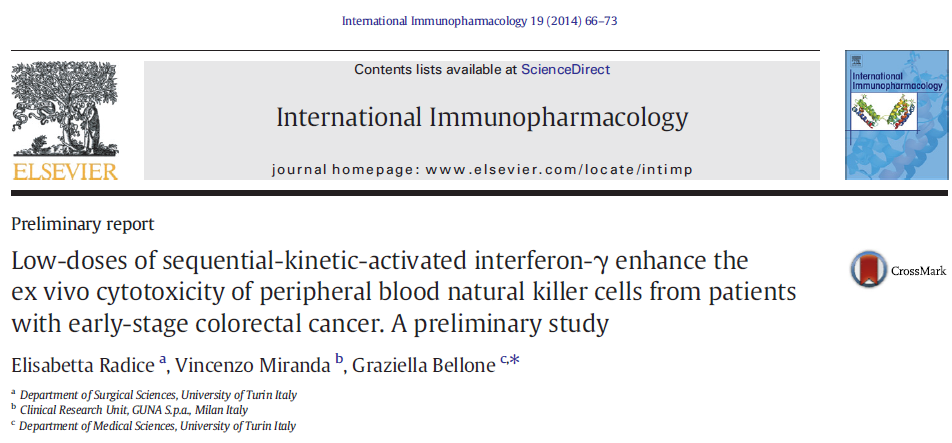 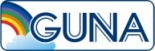 © Dipartimento Scientifico Guna S.p.a.
ACTIVATION OF NK-cells IN CANCER PATIENTS
Th1
IFN-gamma
IFN-gamma 4C
+
+
NK-cells
+
Anti cancer activity
101
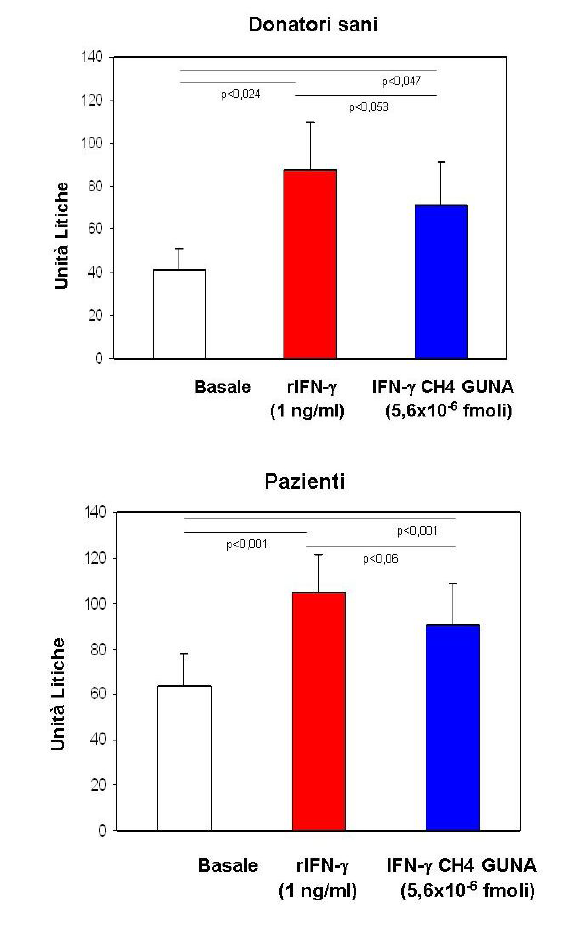 How to use LOW DOSE HORMONES

Positive and Negative Feedback
NOT A HORMONAL REPLACEMENT THERAPY BUT A  HORMONAL PHYSIOLOGICAL (REGULATIVE) THERAPY AIMED TO RECOVER THE ENDOCRINE HOMEOSTASIS.
Hormonal Therapy sec. P.R.M.
104
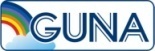 Dipartimento Scientifico Guna S.p.a.
Hormones of PRM
Hypothalamus
Somatostatine
Beta-Endorphin

Hypophysis
FSH
LH
ACTH
Prolactin
TSH

Pineal Gland
Melatonin
Thyroid
TSH
Triiodohyronine (T3)
Thyroxine (T4)
Calcitonin

Parathyroids
Parathormone (PTH)

Ovary
Beta-Estradiol
Progesterone
© Dipartimento Scientifico Guna S.p.a.
Clinic use of low dose hormones
Clinic use of homeopatic Hormones
HYPERESTROGENISM
PROGESTERONE D6
Sensitization of the hypophyseal receptors for progesterone
(-)
Negative feedback
HYPOPHYSIS
-
Decreased hypophyiseal gonadotropins synthesis
(-)
OVARY
Decreased estrogen synthesis
© Dipartimento Scientifico Guna S.p.a.
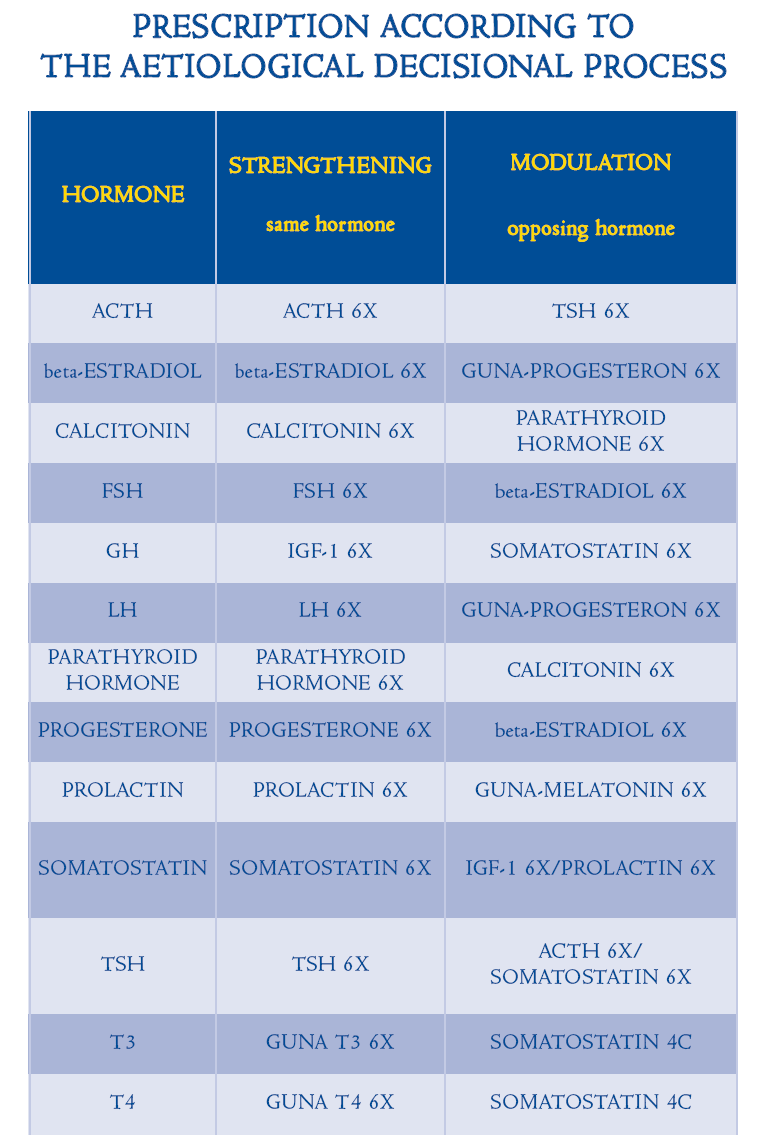 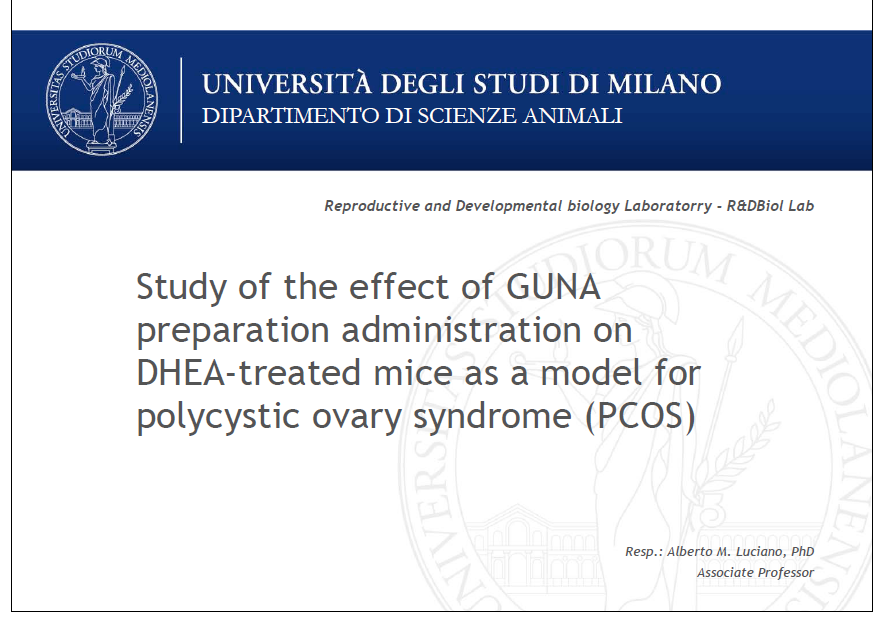 Preliminary data
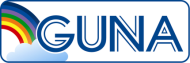 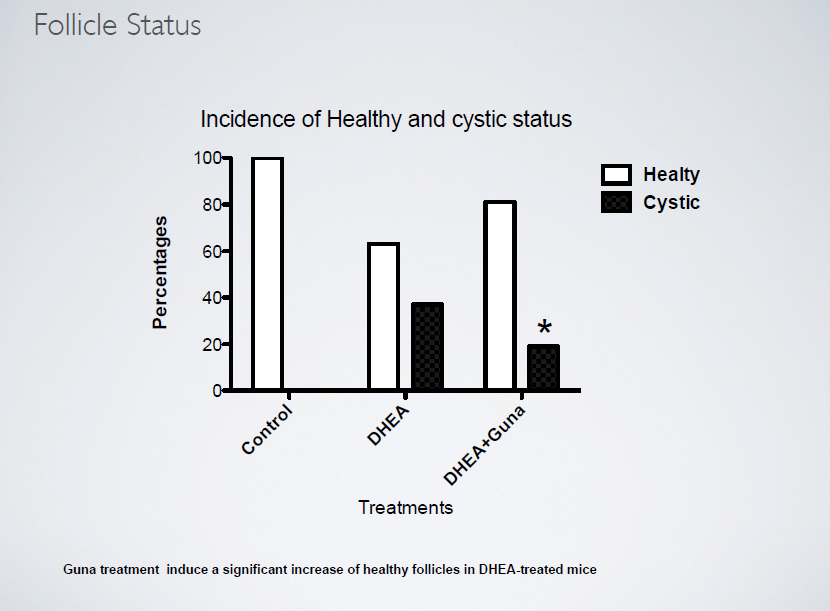 Serum Progesterone
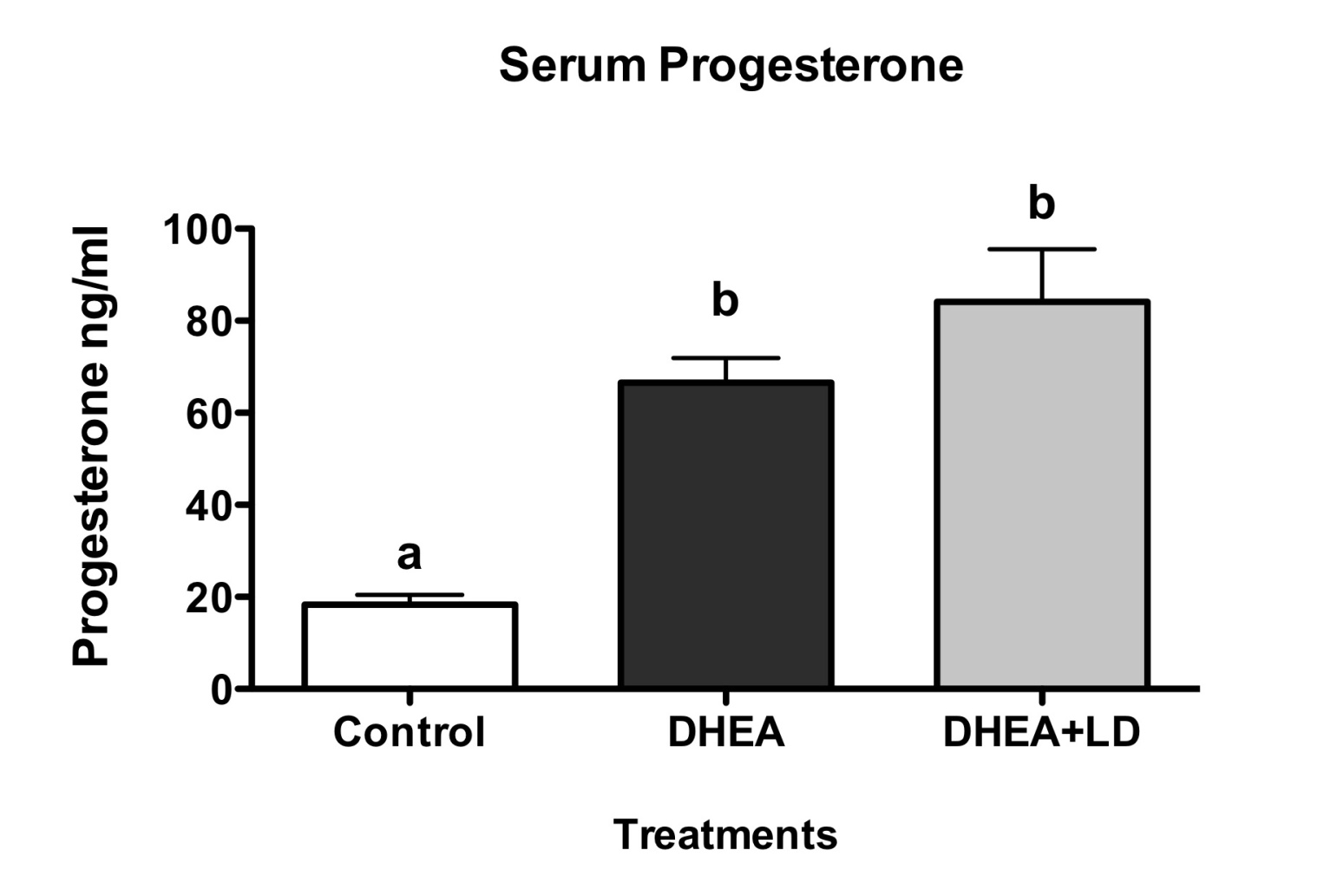 (a, b: p< 0.001)
Serum Estradiol
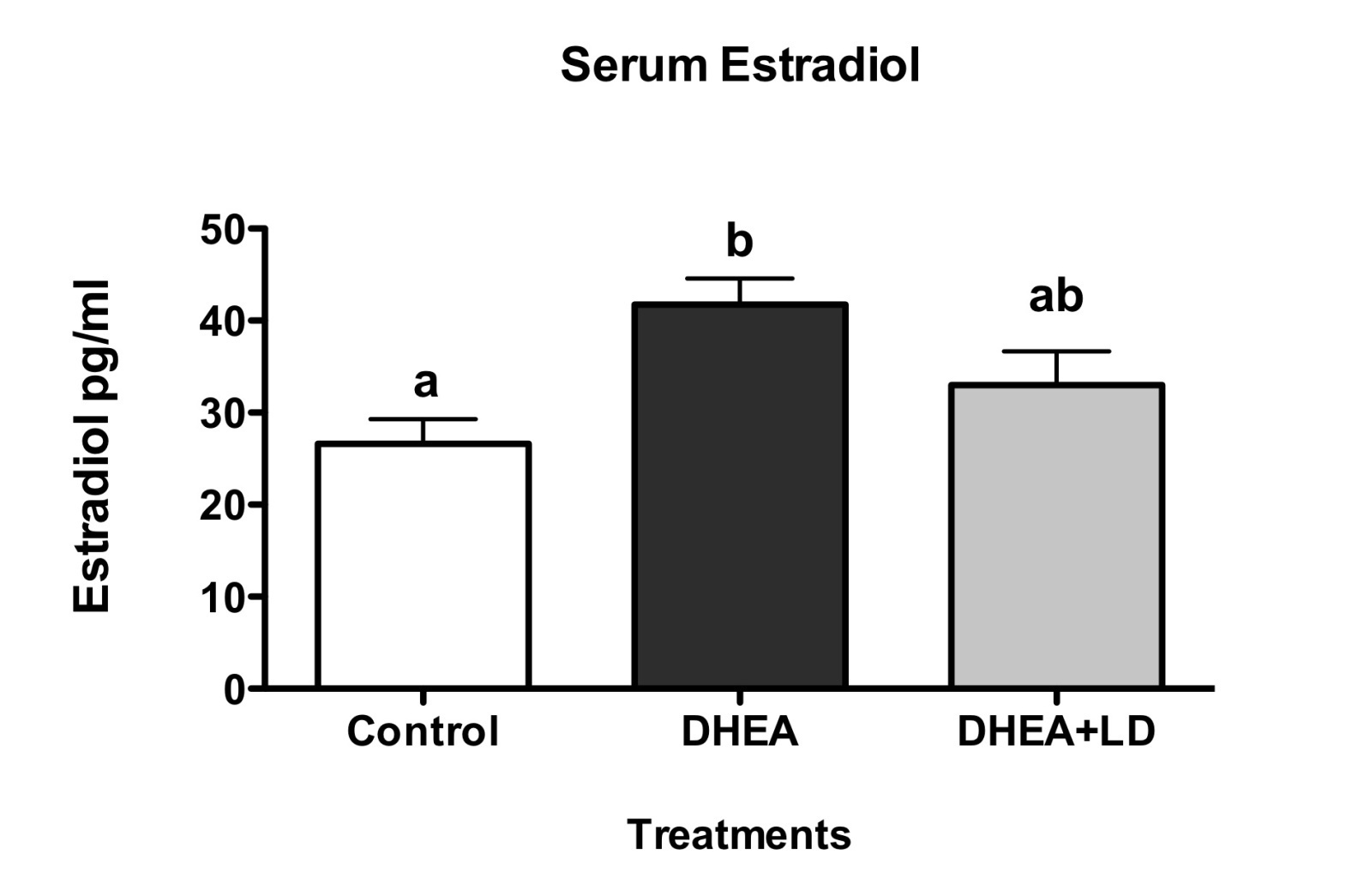 (a, b: p< 0.05)
Clinic use of low dose neuropeptides
They use the physiological low dose of a NEUROPEPTIDE to strenght the biological action of that neuropeptide through the UP-REGULATION of its trans-membrane receptors of the target cells.
Th2
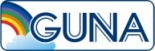 © Dipartimento Scientifico Guna S.p.a.
Neuropeptides of PRM
HyIpothalamus e Hypophysis
Beta-Endorfin

Nucleus of rafe of Bulbo, of Bridge and of Mesencefalo. Stomach and bowel
Serotonin

Pineal Gland
Melatonin
© Dipartimento Scientifico Guna S.p.a.
Clinic use of GROWTH FACTORS
They use the physiological low dose of a GROWTH FACTOR to strenght the biological action of that growth factor through the UP-REGULATION of its trans-membrane receptors of the target cells.
Th2
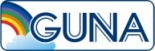 © Dipartimento Scientifico Guna S.p.a.
GROWTH FACTORS
Some of the most interesting Growth Factors in Neurodegenerative diseases and Anti Aging Therapy:
NT3 4CH
NT4 4CH
BDNF 4CH
CNTF 4CH

Some of the most interesting Growth Factors Aesthetic Medicine:
PDGF 4CH
FGF 4CH
IGF-1 4CH
TGF-beta 4CH
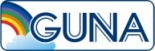 © Dipartimento Scientifico Guna S.p.a.
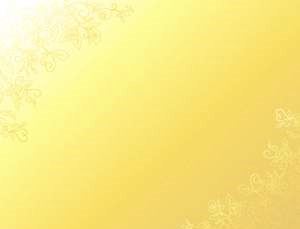 Journal of Pigmentary DisordersRelated Journals
Journal of Clinical & Experimental Dermatology Research

Interdisciplinary Journal of Microinflammation
Primary Health Care: Open AccessRelated Conferences
5th International Conference on Clinical & Experimental Dermatology  
5th International Conference on Clinical & Experimental Ophthalmology
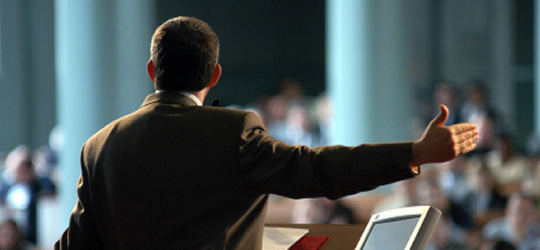 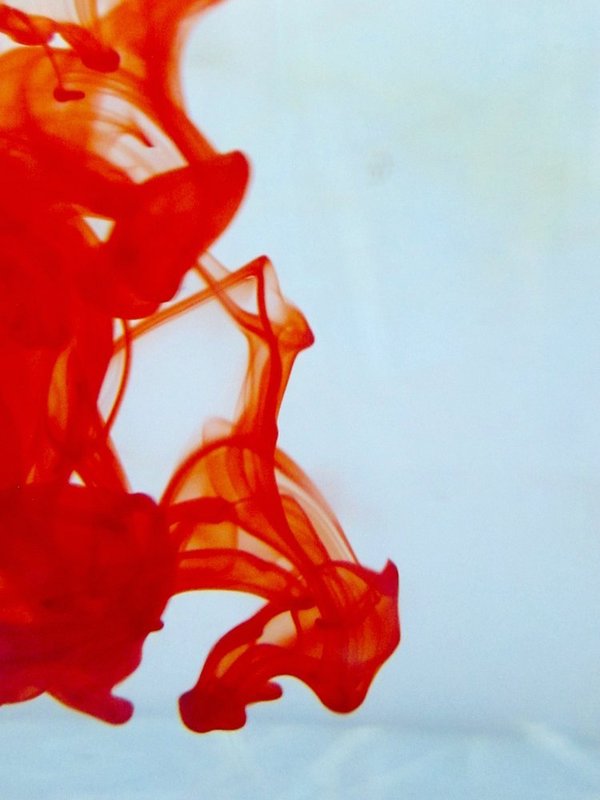 OMICS Group Open Access Membership
OMICS publishing Group Open Access Membership enables academic and research institutions, funders and corporations to actively encourage open access in scholarly communication and the dissemination of research published by their authors.
For more details and benefits, click on the link below:
http://omicsonline.org/membership.php
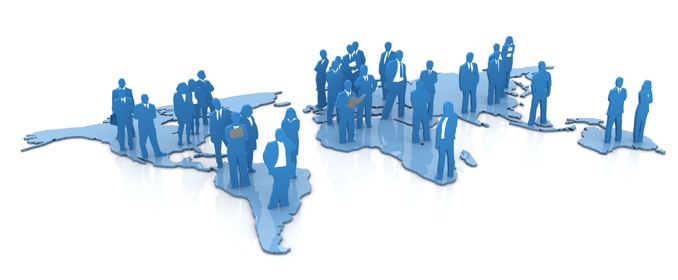